New Faculty Orientation
Dan Crump, American River College
Julie Oliver, Cosumnes River College

Instructional Design and Innovation 2017
San Jose, CA
1
Outcomes
Discuss content important to include in an orientation plan

Share experiences with new faculty orientation

Describe a orientation process at American River College

Share resources—handbooks, programs, websites, etc.
2
Fall 2001 Resolution 17.06
Whereas, The success of local academic senates and the Academic Senate for California Community Colleges are dependent upon new, energetic and informed faculty;
Whereas, It is important that local academic senates reach out to newly hired full-time and part-time faculty and educate them on the roles and responsibilities of their academic senates; and
Whereas, Most districts have in place a new faculty orientation process that may include orientation activities, new faculty handbooks and orientation materials;
Resolved, That the Academic Senate urge local academic senates to design and conduct faculty orientation processes including new faculty activities and appropriate representation of the roles of the academic senate in faculty handbooks and orientation materials.
Questions…
What information is important to share with new faculty?


How often should sessions occur—once, throughout a semester, etc?


What, if any, expectations are there for attendance?
New Faculty Orientations
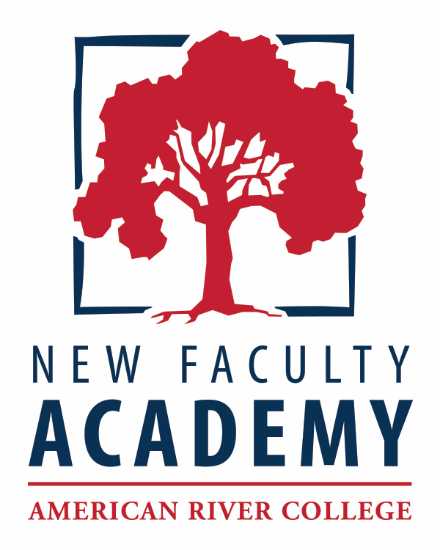 B                 Based on a Presentation to the Los Rios Board of Trustees 
by Heidi (Fuller) Bennett,
NFA Coordinator
[Speaker Notes: Tammy: Introduction]
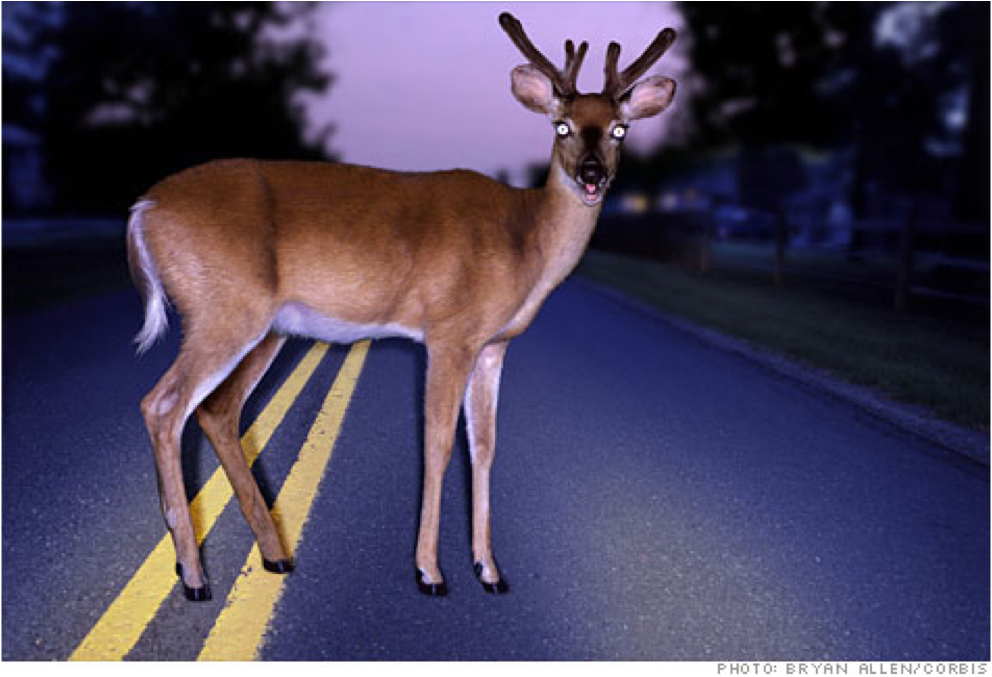 Welcome to ARC!
[Speaker Notes: Tammy: The needs!!]
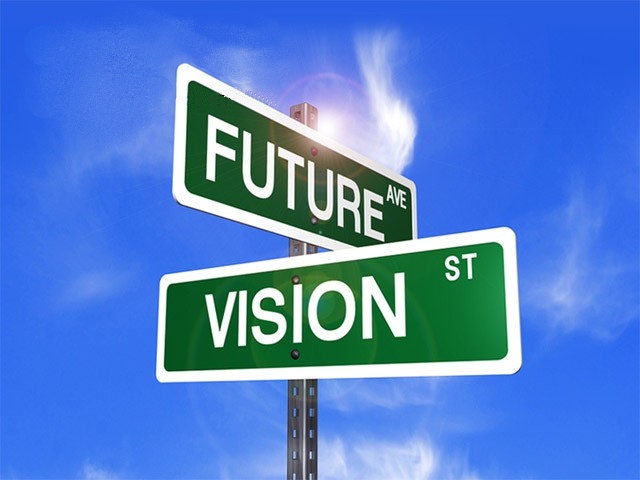 [Speaker Notes: Heidi: The Vision / Goals
The partnerships
Format
Content
The partnerships
Process
Communication 


I
Website
Google Calendar of Events
Resources]
NFA – First Year Experience
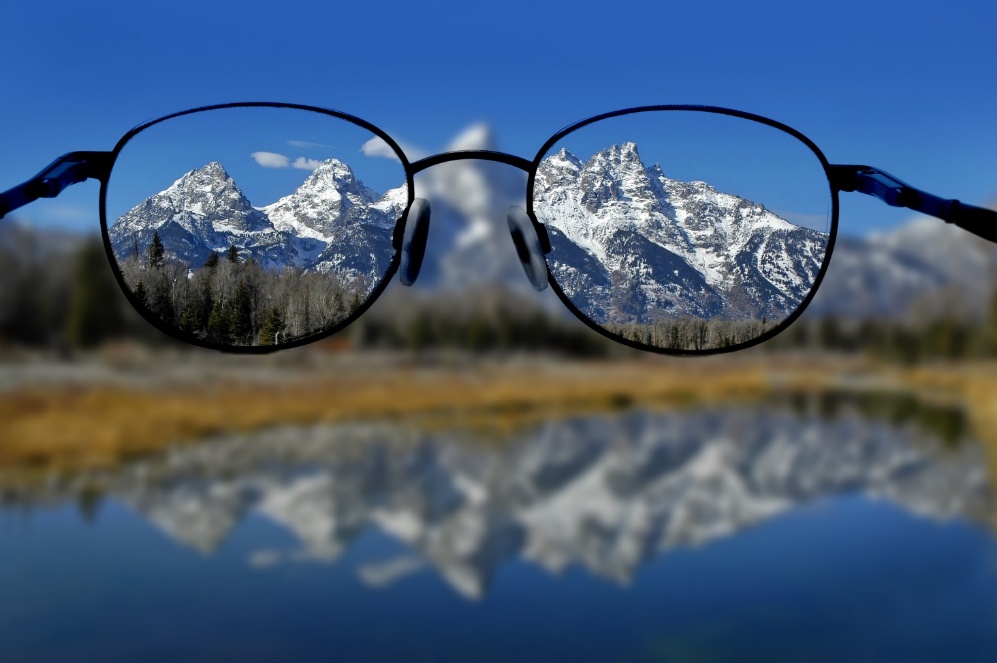 Year 2 Mentoring of new cohort
Service Hours – Individual Learning Plan
Diversity in the Classroom: Reaching and Learning Institute
Online Teaching Institute
Periodic Cohort Gatherings
Individual Instructional Development
NFA Weekly Academy as a Cohort
.2 Release Time
[Speaker Notes: What will this pilot look like?]
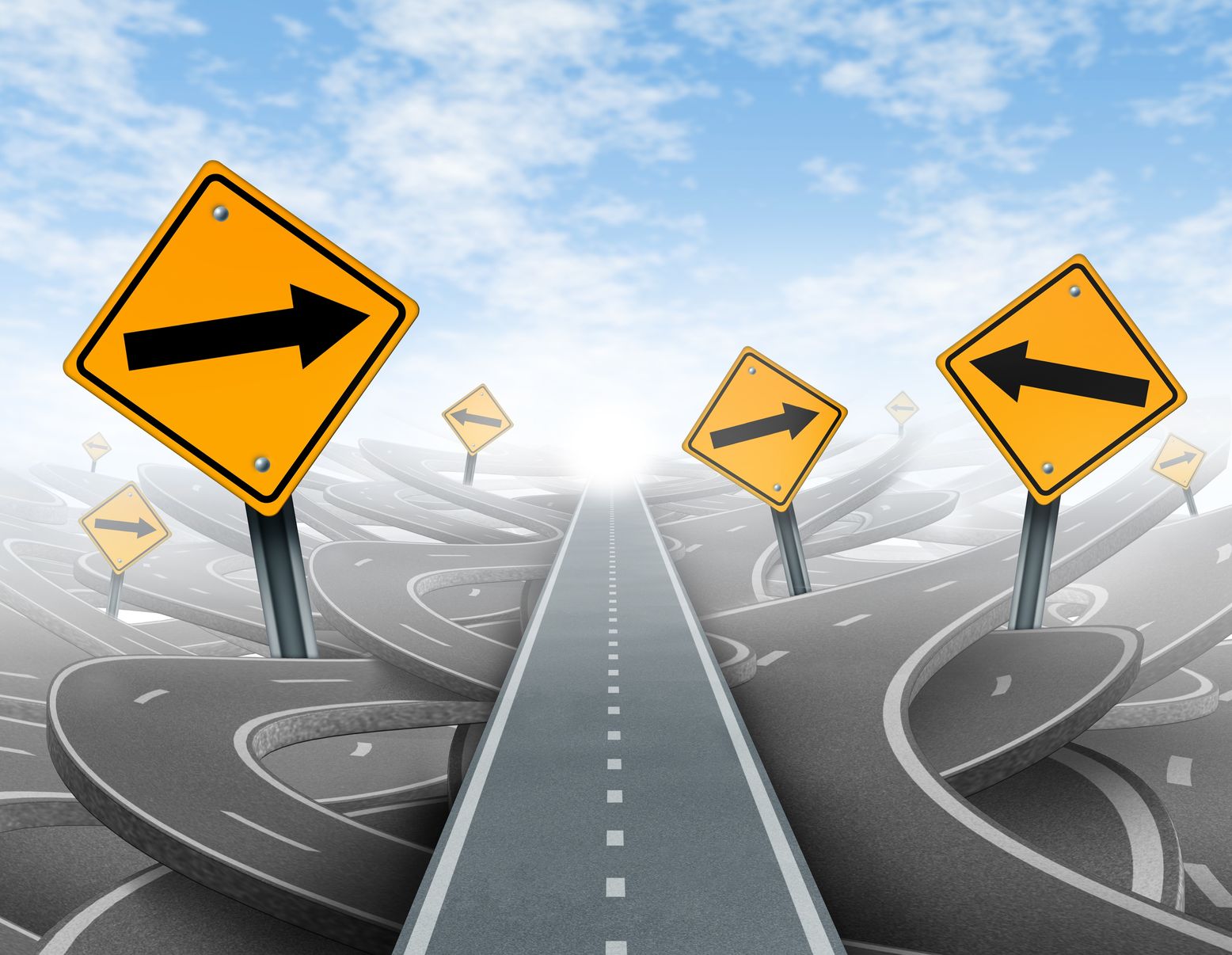 “The Action”
[Speaker Notes: Tammy: Where to we go and how do we get there?]
Partnerships
Center for Teaching and Learning | Instructional Technology  | Academic Senate | Faculty Union
[Speaker Notes: Partnerships CTL, ITC, COP]
Nuts and Bolts
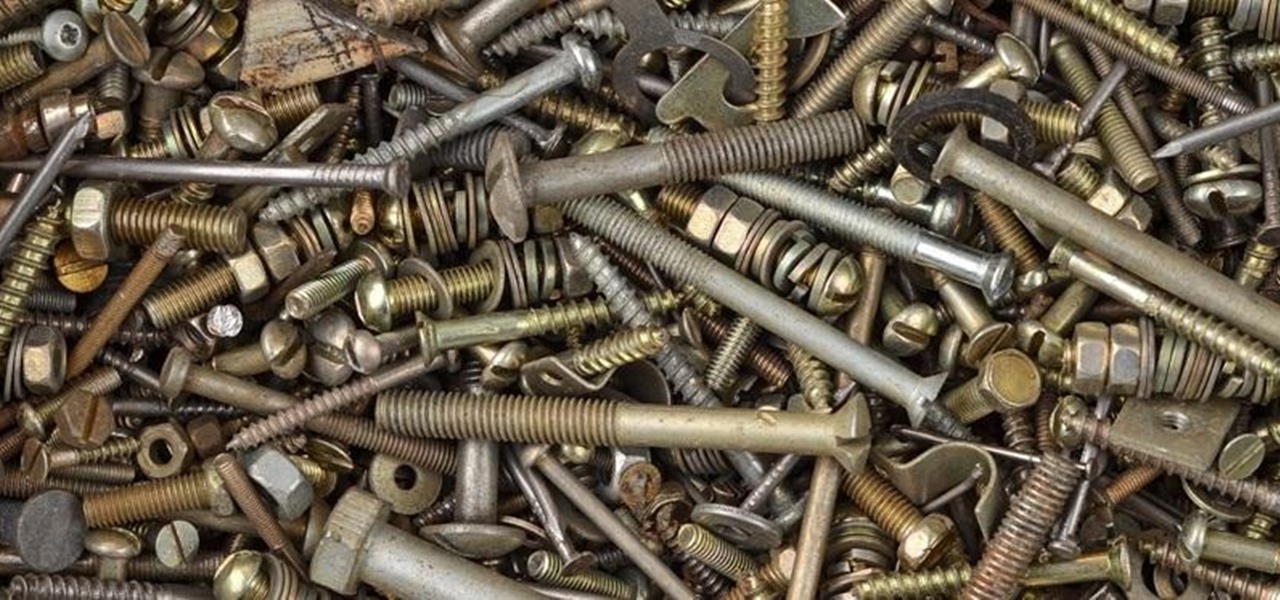 Collaboration and Relationships
[Speaker Notes: Logisitic: The nuts and the bolts]
[Speaker Notes: Faculty Orientations in the past]
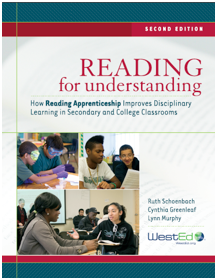 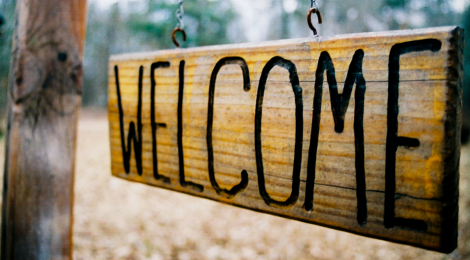 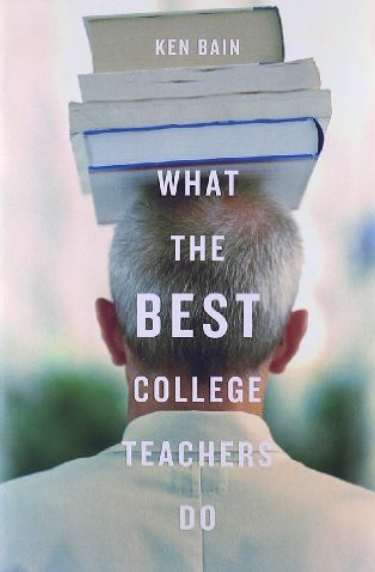 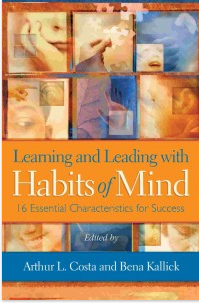 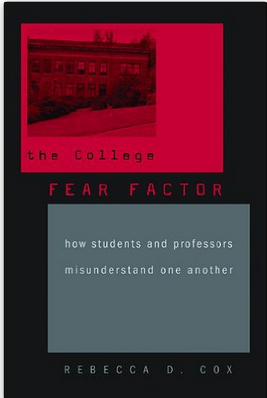 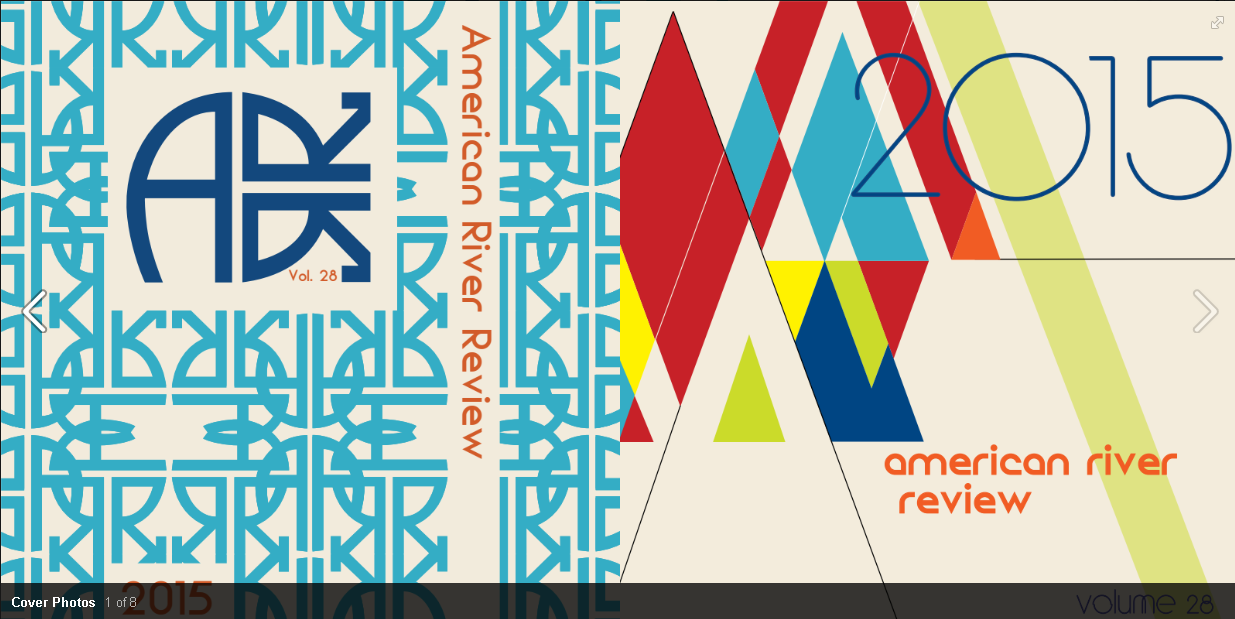 [Speaker Notes: CTL Provided resources that will help guide the work!]
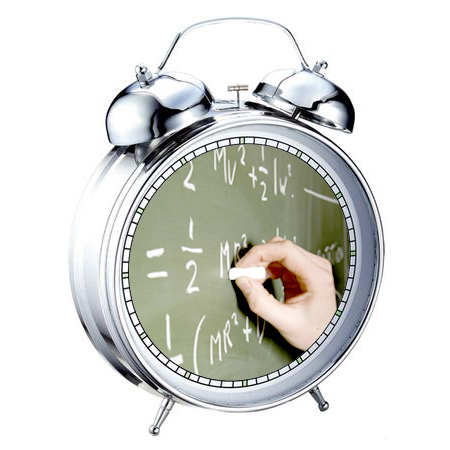 [Speaker Notes: The need for JITT and follow up from the “firehose”]
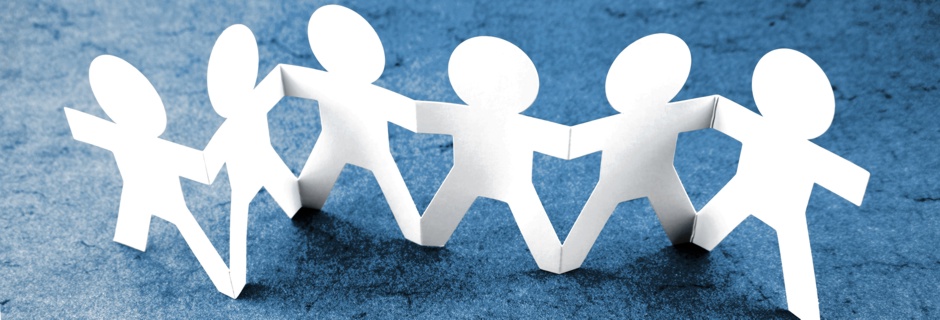 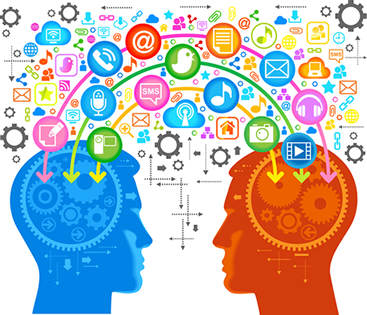 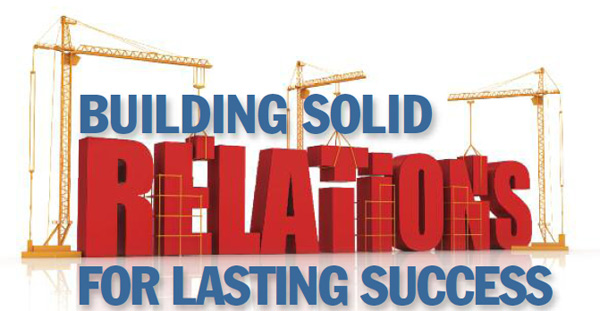 [Speaker Notes: Building Connections and relationships]
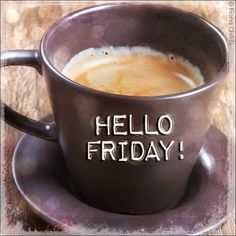 Basic Format
Weekly meetings
8am – 12pm
Set agendas
Student interaction
Classroom visitations
Social activities
Community involvement
[Speaker Notes: The format and overall schedule!]
“If I Were Your Teacher”
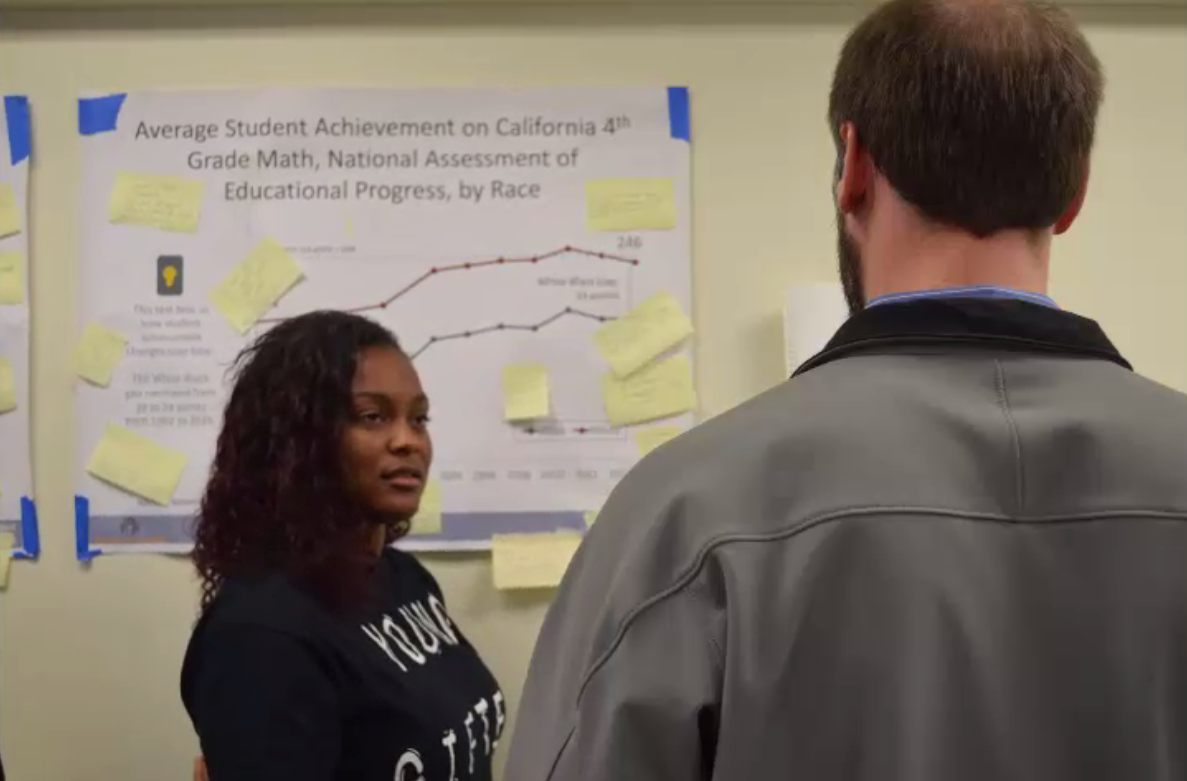 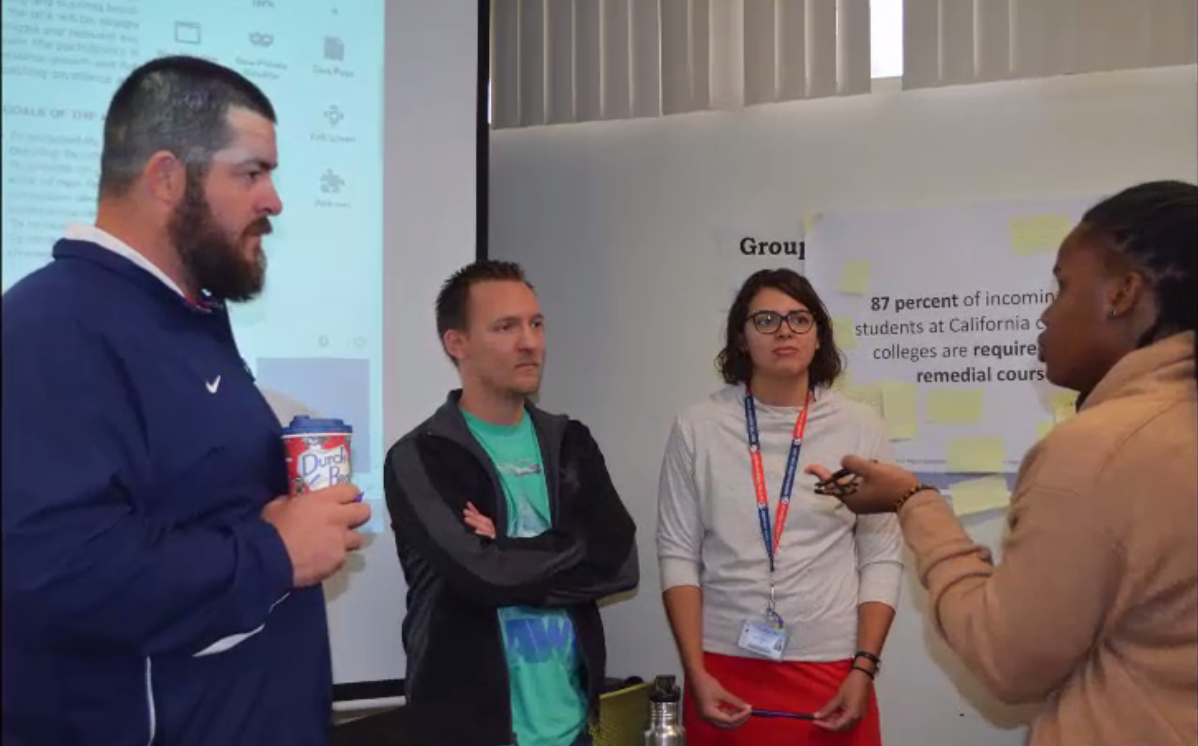 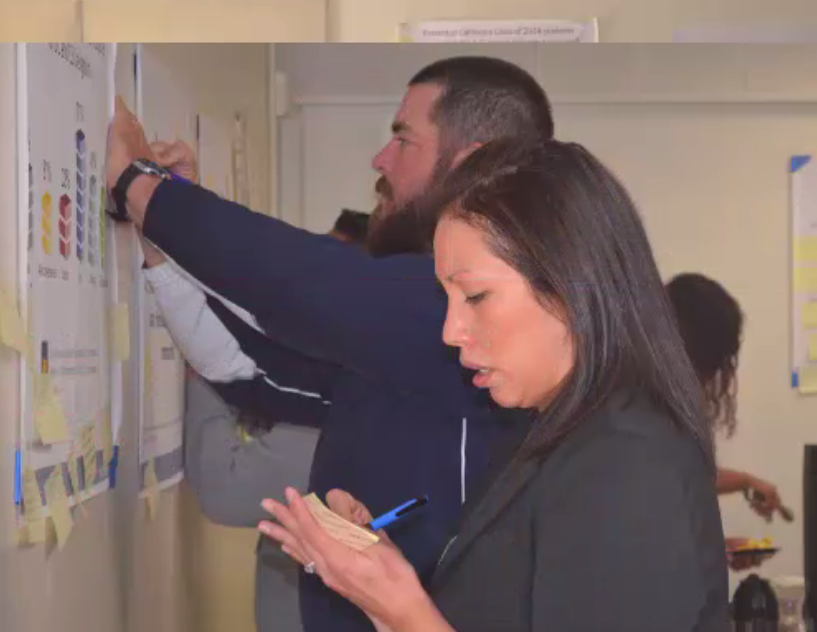 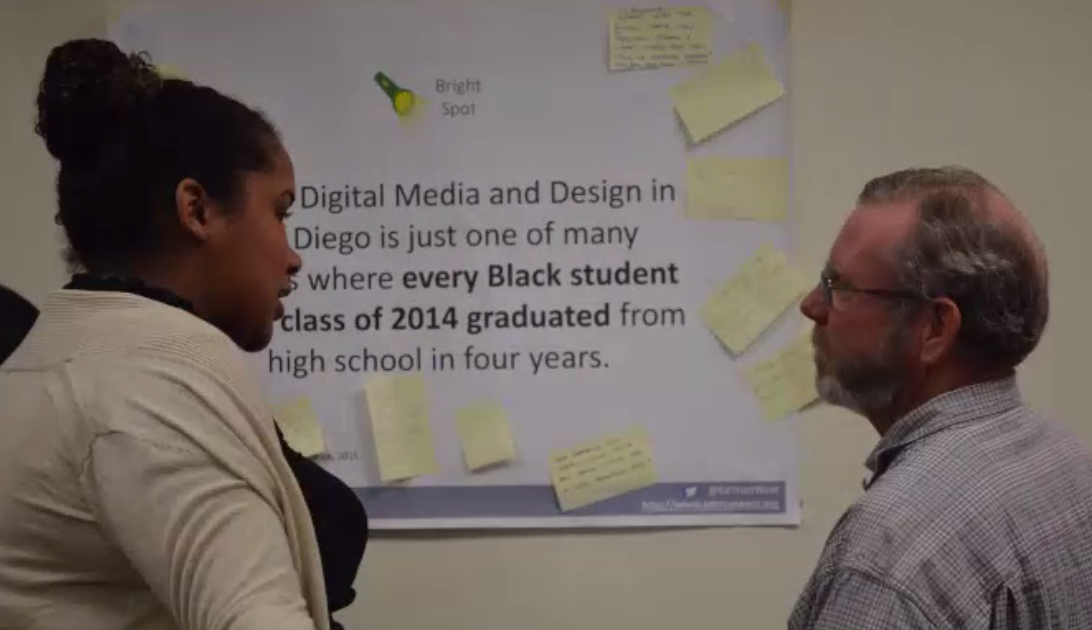 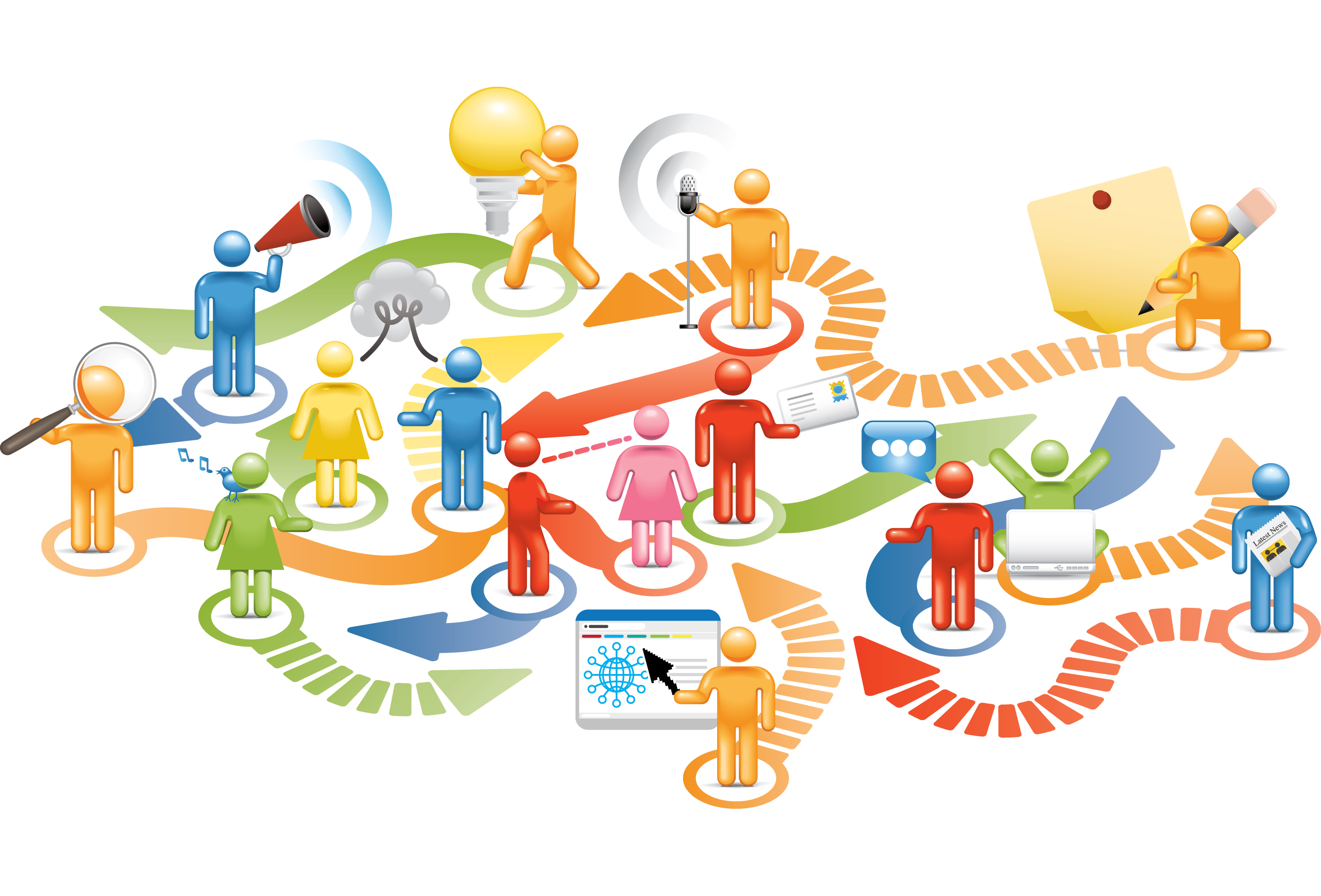 [Speaker Notes: Ongoing and meaningful communication]
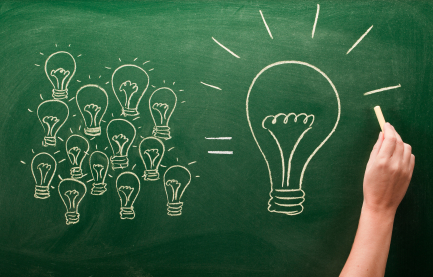 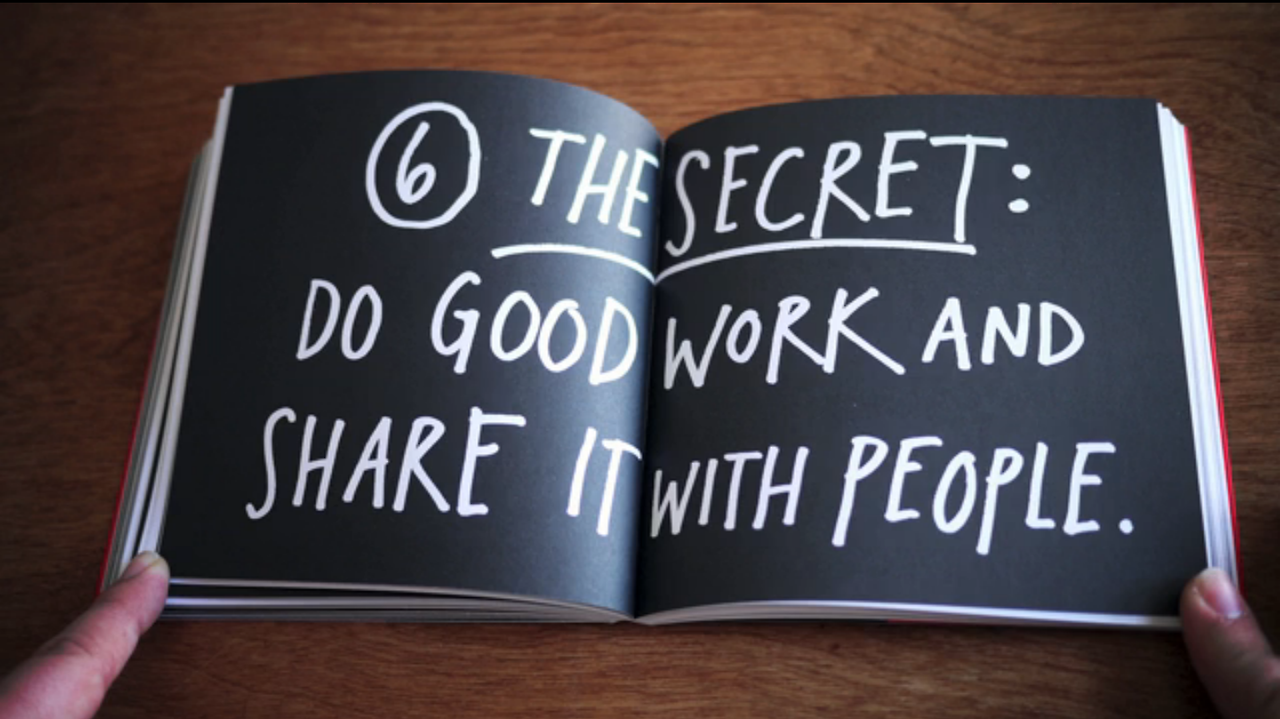 [Speaker Notes: There is amazing work taking place across this campus and I am inviting you to join us.
Share the information, resource, the program.
Student panels
There is email going out today following this presentation]
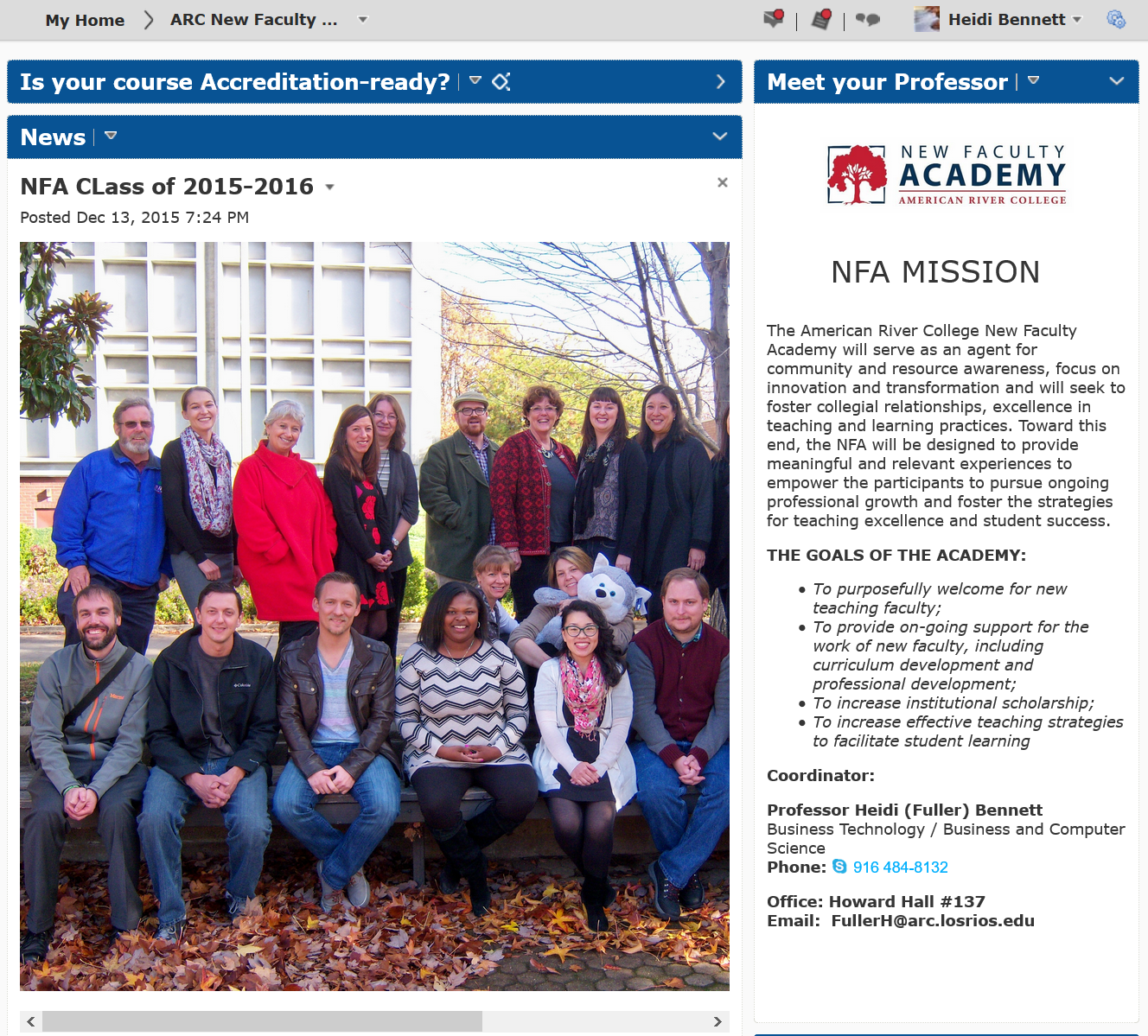 The Foundational Resources
Challenges / Lessons Learned
Vision – attention to detail
Organization and breadth of offerings
Responsive (ongoing evaluation process)
Flexible design 
Student Services and Instruction
Horizontal and vertical perspective
Time for discussion and collaboration
Repository for resources
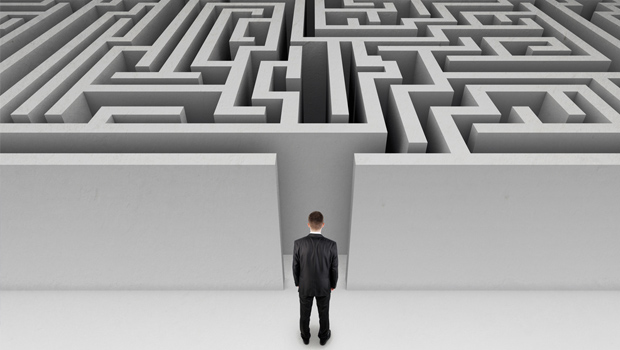 The Road Ahead
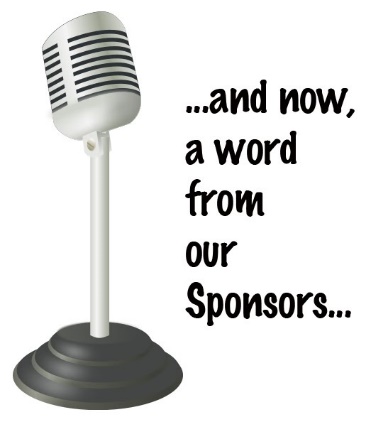 NFA at ARC
an extraordinary experience  for our extraordinary new colleagues!
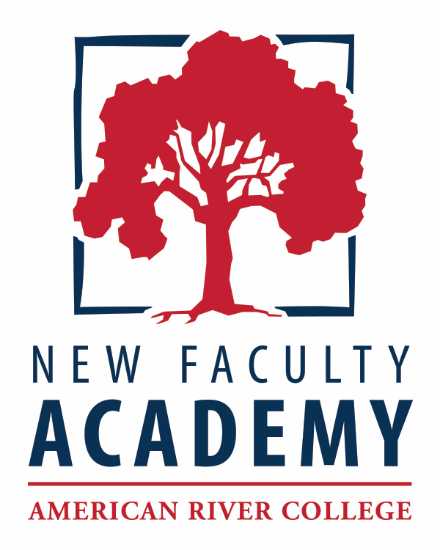 [Speaker Notes: Okay, you get the idea…
During any of the breaks today – share your thoughts and ideas and these works

The final products will be collected and shared at our first gathering.]
Resources
New Faculty Handbooks
Web pages
Program Descriptions
Questions?